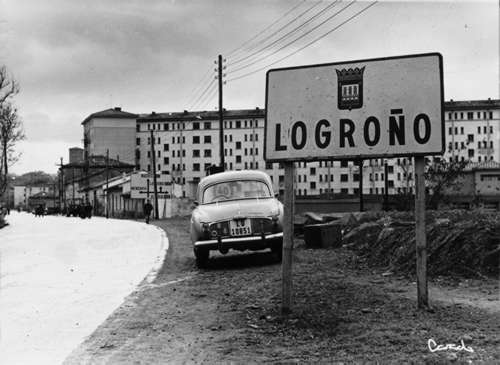 CATÁLOGO PRODUCTOS TÍPICOS RIOJANOS
TODODO Cooperativa Socia
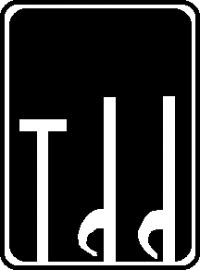 Fardelejos “La Queleña”
Deliciosos pasteles de hojaldre rellenos de una rica pasta de almendras similar al mazapán, elaborados exclusivamente con ingredientes naturales.
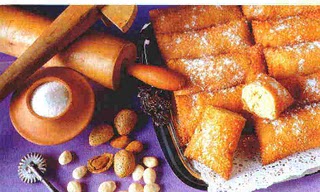 P.V.P: pack de 6: 4.90€ / pack de 12 : 9.30€
REF:  FAR6 – FAR12
Mazapanes “El Mazaquito”
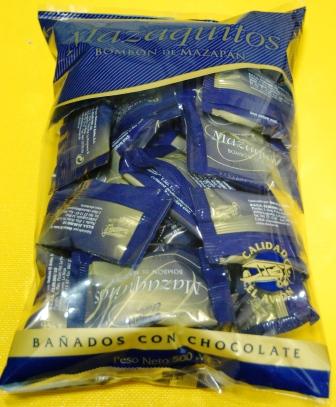 Rico bombón de mazapán bañado en chocolate.

P.V.P: 6,95€
REF: MAZ
Caramelos de Café y Leche “Toffees”
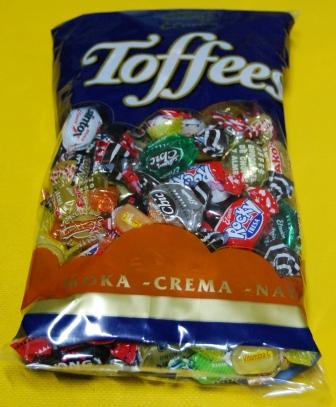 Cremosos y dulces caramelos de varios sabores, como café, nata, crema o frutas.

P.V.P:  6.50€
REF: CAR
Pate de cerdo “La Ermita”
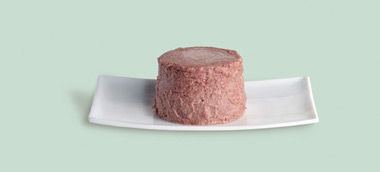 Exquisita pasta fina, elaborada a base de hígado de cerdo. Textura cremosa y sabor suave.


P.V.P : 1,80€
REF: PAT
Revuelto de pepinillos y aceitunas
Sabrosísimo revuelto de jugosas aceitunas, exquisitos pepinillos y otros típicos manjares encurtidos.



P.V.P: 1.20€
REF: REV
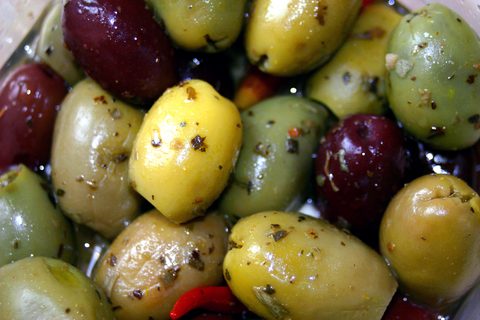 Guindillas “Buen Campo”
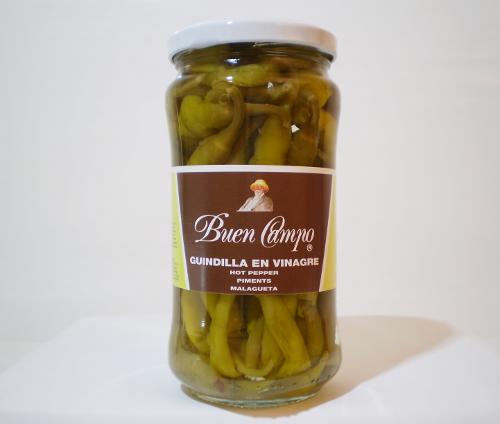 Picantes guindillas en vinagre de la prestigiosa marca “Buen Campo”

 
P.V.P: 1,50€
REF: GUI
Pimientos “Viuda del Cayo”
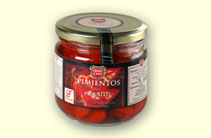 Sabrosos y jugosos pimientos típicos de La Rioja, destacando por su sabor excepcional. 


P.V.P: 1.70€
REF: PIM
Champiñones “El Marzo”
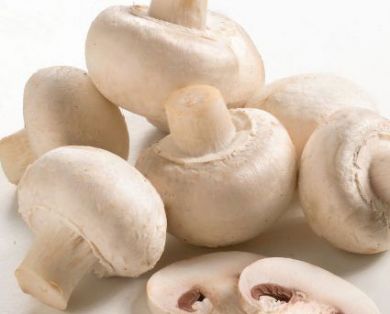 Ricos champiñones enlatados listos para degustarlos. Textura y aroma sublime.

P.V.P: 2€
REF: CHAM
Pulseras
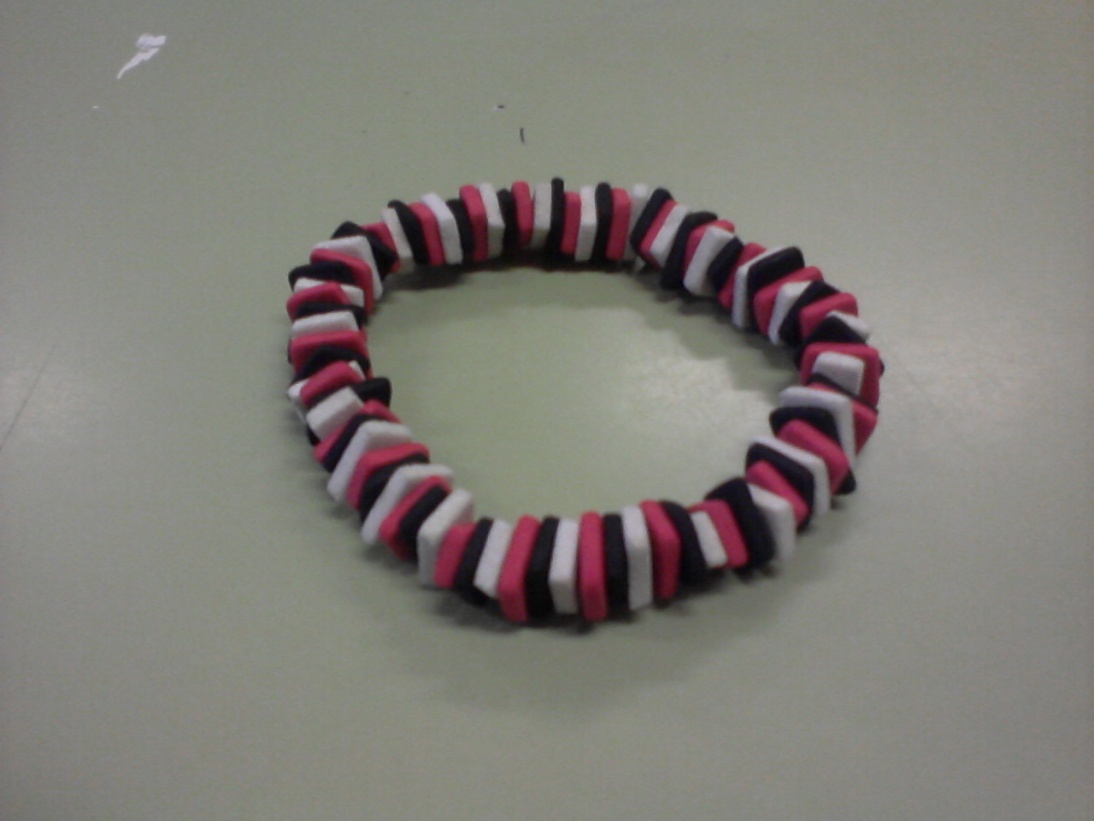 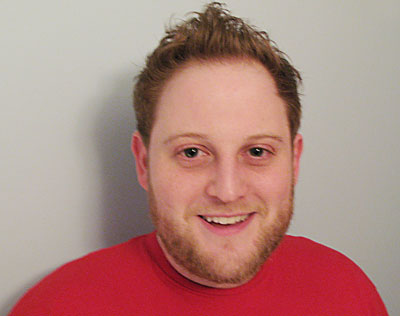 Vistosas pulseras artesanales de varios colores. El complemento ideal para el día a día.


P.V.P: 0.80€ 
REF: PUL